What time is it ?
Grade 5
Teacher :  Abdikerimova Alfiya
Aims of the lesson are
In this lesson students practice asking for and telling the time. Students practice numbers 1-12, play fun games and activities, listen and  read a funny story about clocks and make a clock craft.
New theme
Таңертең
Күн, Күндіз
Түн
Кеш
Good
Good morning- қайырлы таң 
Good afternoon- қайырлы күн
Good evening- қайырлы кеш
Good night – қайырлы түн
New words
Time- Уақыт
Clock- сағат
Minute – минут
Past- кетті 
To- қалды
Quarter – 15 минут
Half – жарым, жарты
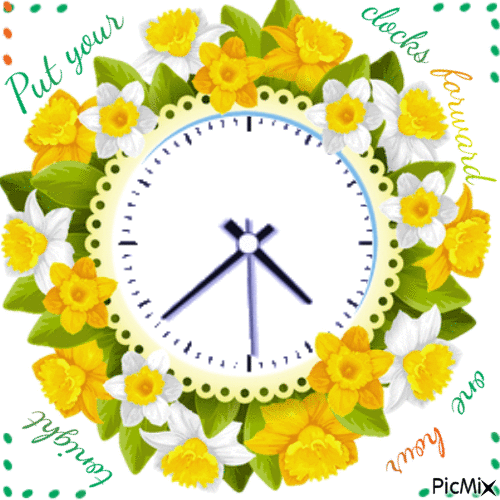 Video
Find numbers
Play game
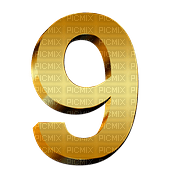 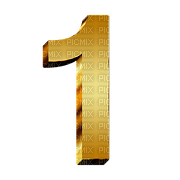 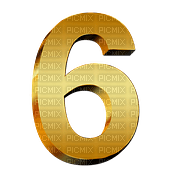 Make a poster and match
Afternoon 
Watch
Number
Half past two 
One o`clock
Night
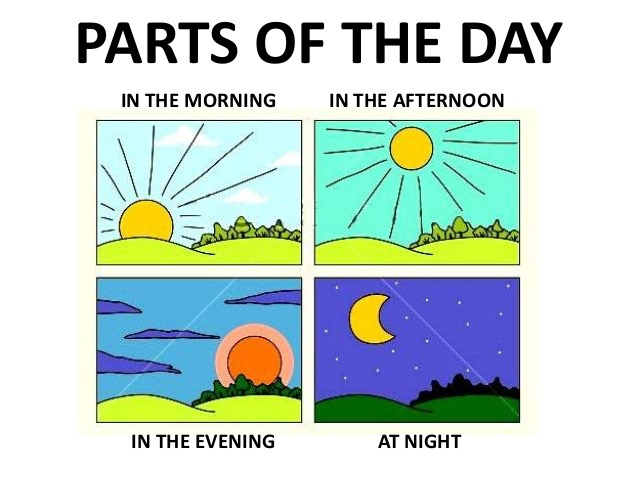 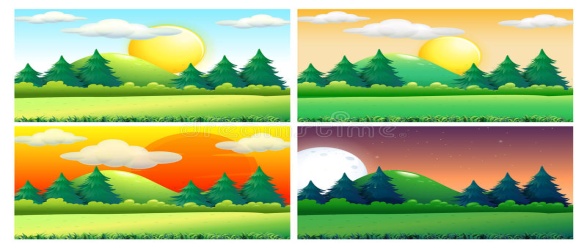 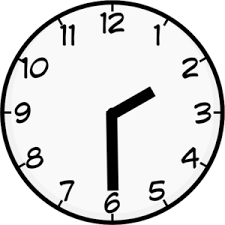 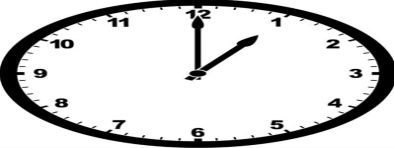 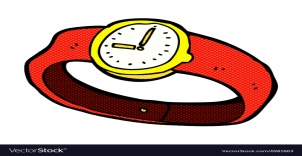 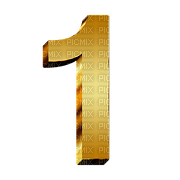 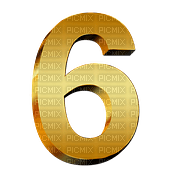 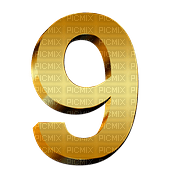